Town Hall
April 27, 2020
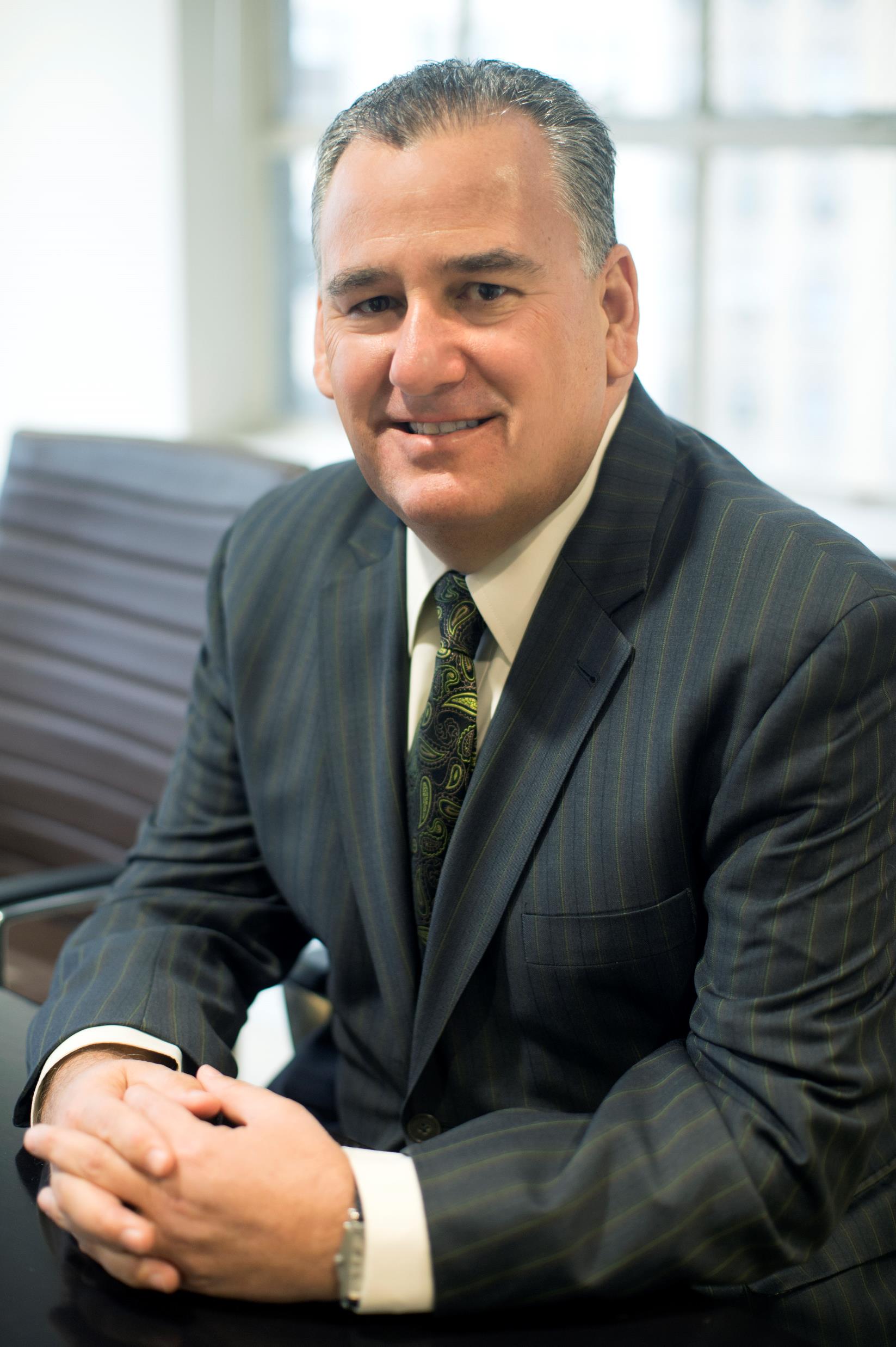 Today’s Host
Lawrence Holzberg
NAIFA Secretary
Brought to you by the NAIFA Board
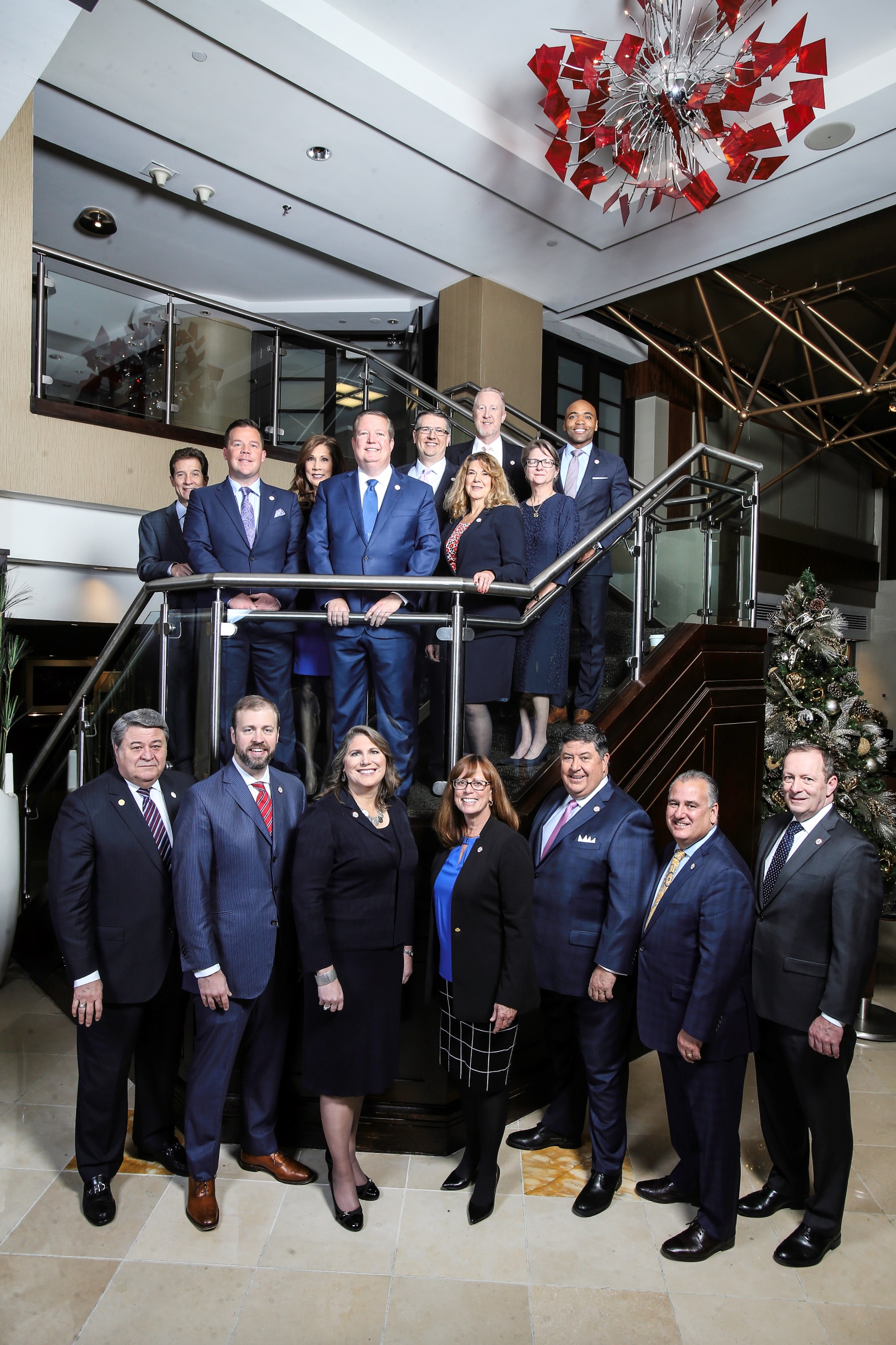 Today’s Agenda
Welcome: Lawrence Holzberg, NAIFA Secretary
CEO Update, Kevin Mayeux
Guest Speaker: Joe Jordan
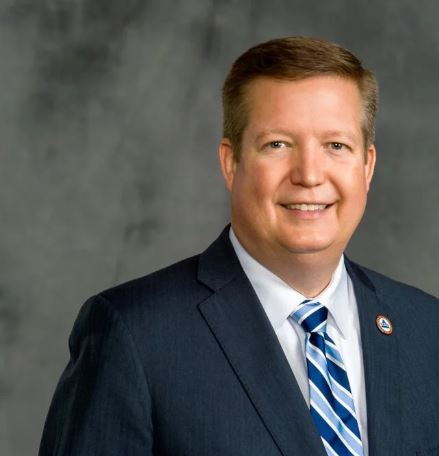 CEO Update
Kevin Mayeux, CAE
NAIFA CEO
NAIFA at 130
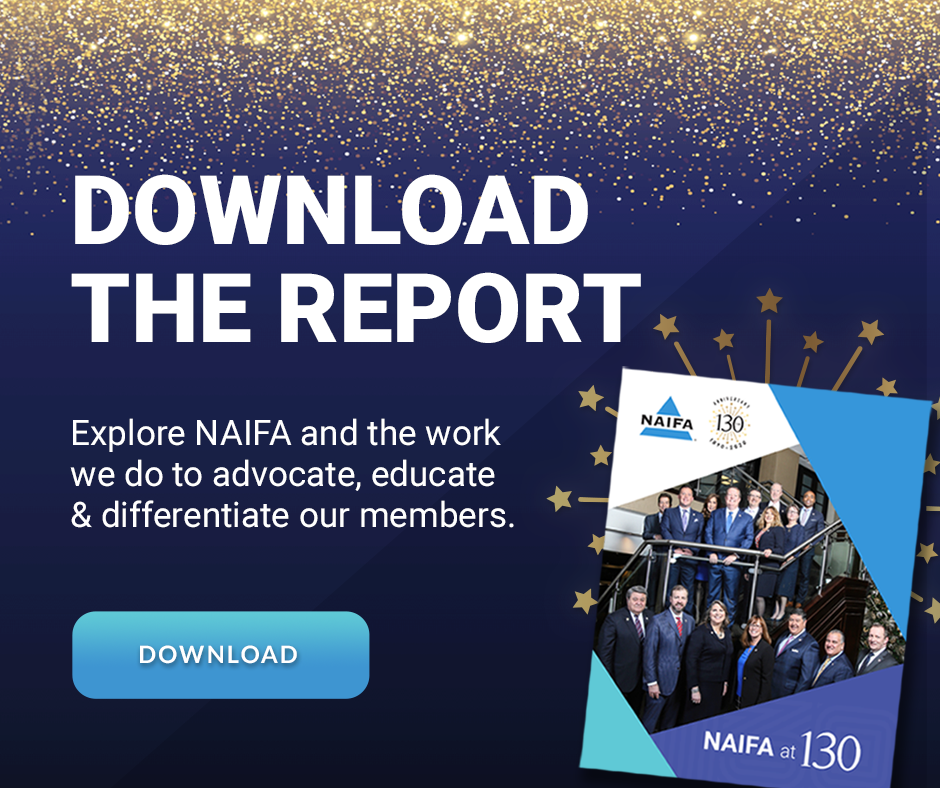 January 1, 2019 to today---how far we have come

Thank you to our leaders, members& partners for the support
130 Agencies Committed to Increasing Financial Literacy
Special Webinar Invitation
How to Engage with Congress During the Coronavirus Outbreak

May 5th | 12 noon EDT
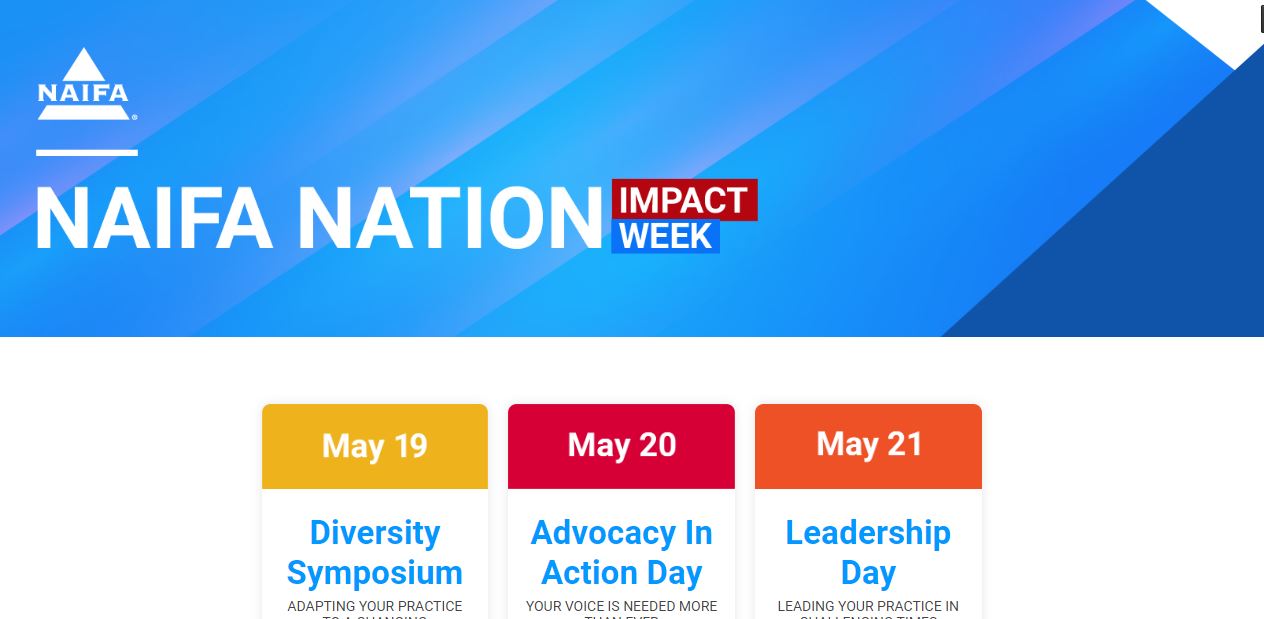 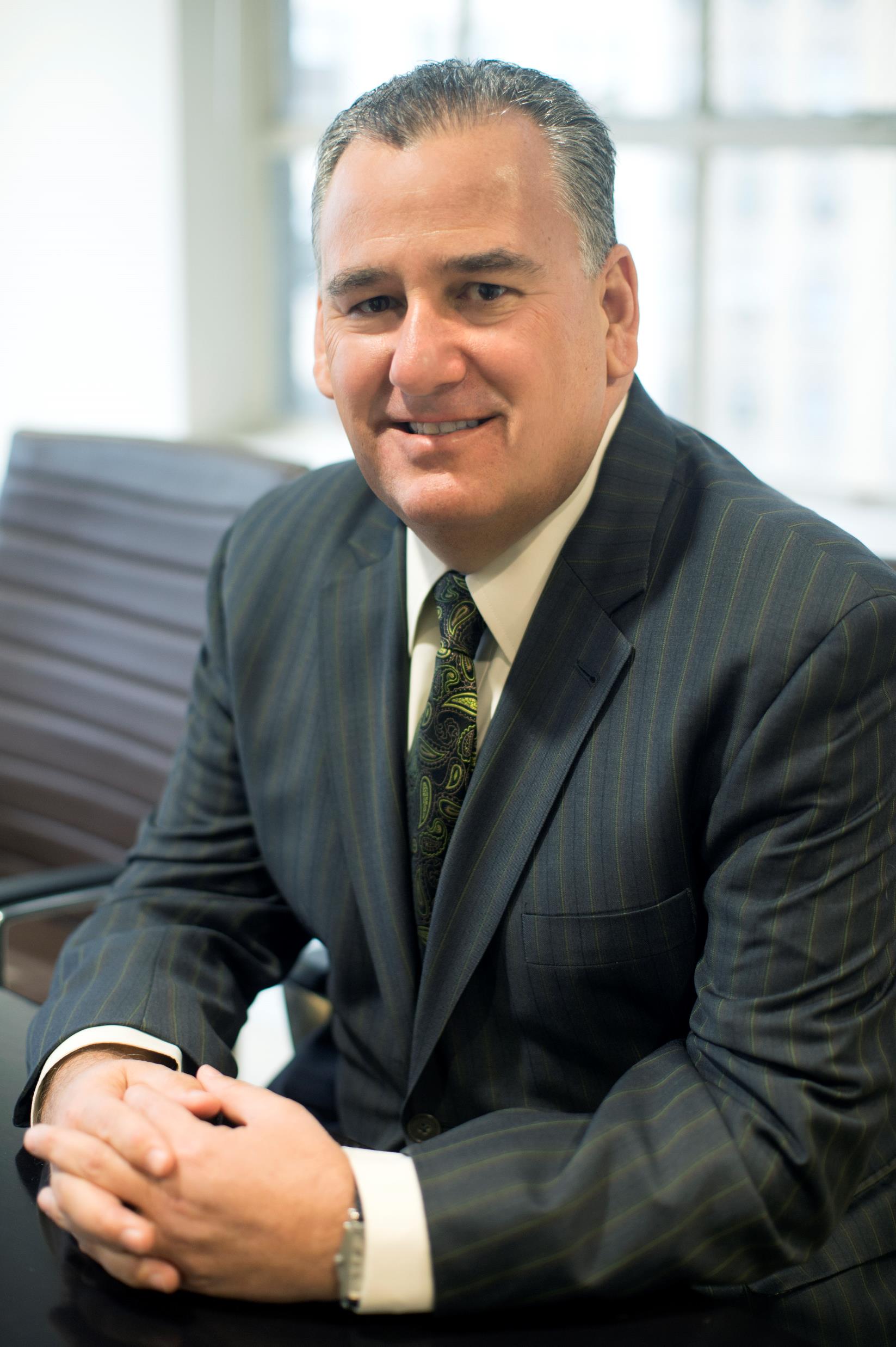 Guest Speaker Introduction
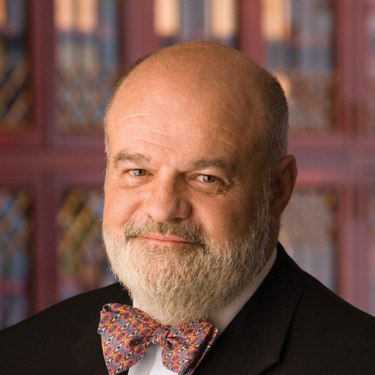 Guest Speaker:Joe Jordan
Upcoming Town Halls
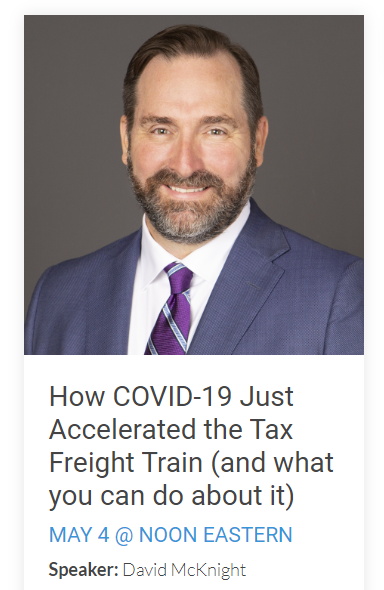 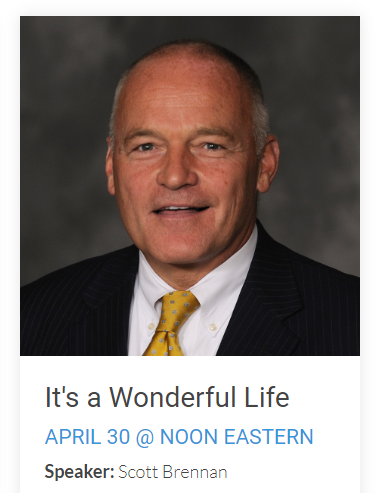